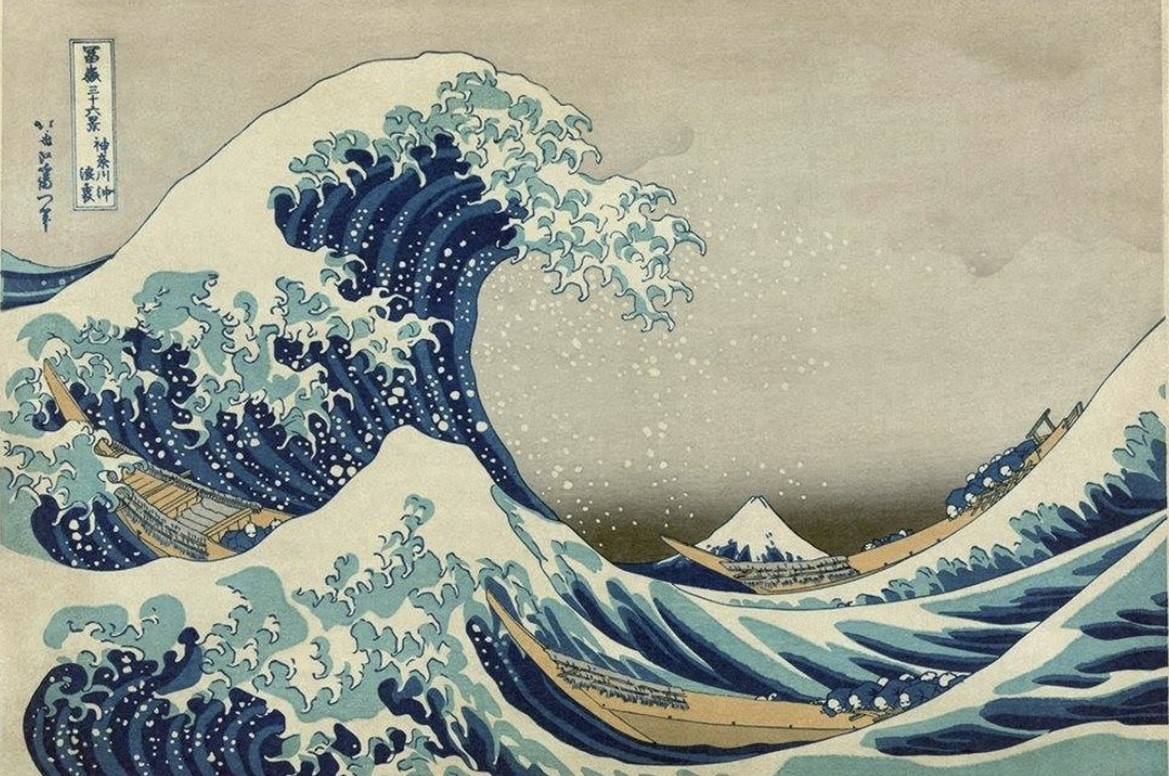 Förändring av psykiska symptom hos ungdomar med emotionell instabilitet efter deltagande i Dialektisk beteendeterapi

DBT Sverige 230314

Kajsa Jung, leg. psykolog, leg. psykoterapeut, 
specialist i klinisk psykologi
BUP Traumaenhet, Barnahusteamet
Blir det bättre efter DBT för ungdomar med emotionell instabilitet?Och om man också har ADHD?Eller AST?Kvantitativ arkivstudie på DBT-teamet, BUP, Stockholm.
Emotionellt instabilt personlighetssyndrom, EIPS karaktäriseras av ett varaktigt mönster av instabilitet avseende känslor, relationer och självbild. 
Ofta svårigheter med impulsivitet, självskada, suicidalt beteende, kroniska tomhetskänslor, separationskänslighet, ilska och paranoida och/ eller dissociativa symptom (WHO, 1992). 
Motsvarar Borderline personlighetsstörning i DSM-5.
1-2 % av befolkningen, 10 % av patienter i öppenvård samt 25 % av patienten i heldygnsvård (Leichsenring et al., 2011; Lieb et al., 2004; Zimmerman, Rothschild & Chelminski, 2005). 
3 av 4 diagnosticerade är kvinnor (Kaess, Brunner & Chanen, 2014) vilket ej är fallet i populationstudier (Lenzenwegwe et al., 2007; Torgersen, Kringlen & Cramer, 2001: Zinarini et al., 2011).   
Suicidrisk på 10% (Black et al,. 2003) vilket innebär en 50 gånger högre risk att dö i suicid jämfört med i den generella befolkningen (Leichsenring, 2011).
Emotionell instabilt personlighetssyndrom
EIPS debuterar under ungdomsåren men att man ofta söker psykiatrisk vård först under den senare delen av tonåren (Zanarini, Frankenburg, Khera & Bleichmar, 2001). 
Longitudinella studier visar på en hur utvecklingen av EIPS vanligtvis sker med en ökning av symptom efter puberteten där symptomen är som mest omfattande i tidig vuxenålder för att sedan minska över tid, en minskning som ofta sker över lång tid (Cohen, Crawford, Johnson & Kasen, 2005; Tackett, Balsis, Oltmanns, & Krueger, 2009).
 Kumulativ prevalens vid 16 års ålder är 1,4% och vid 22 års ålder 3,2% (Johnson, Cohen, Kasen, Skodol & Oldham, 2008). 
Tidiga insatser viktiga då långvariga symptom innebär sämre prognos (Kaess et al., 2014).
EIPS bland ungdomar
Vanligt samsjuklighet med andra psykiatriska tillstånd som affektiva sjukdomar, ångestproblematik, ätstörningar, alkohol- och substansberoende samt somatoforma tillstånd (Zimmerman & Mattia, 1999). 
Utöver dessa tillstånd finns en relativt stor samsjuklighet med neuropsykiatriska funktionsvariationer (Anckarsäter et al., 2006, Bernardi et al., 2012; Hofvander et al., 2009). 
En högre samsjuklighet vid EIPS har visat sig innebära en ökad risk för att problematik kvarstår med fortsatt omfattande symptom och låg funktionsnivå (Temes och Zanarini, 2018).
EIPS och samsjuklighet
Få studier EIPS och AST
15% av 41 kvinnor med EIPS uppfyllde kriterierna för AST (Rydén, Rydén & Hetta, 2008). 
10-15% av individer med AST uppfyller även kriterierna för EIPS (Anckarsäter et al., 2006; Hofvander et al., 2009).
Vanliga svårigheter för både EIPS och AST är relationssvårigheter, identitetsförvirring, känslomässig instabilitet, ilska och vid ökad stress paranoida och dissociativa symptom (Dell´Osso et al., 2018). 
AST större risk att ha svårigheter med känsloreglering (Joshi et al., 2018) samt ökad risk för att hamna i ett självskadebeteende (Minshawi et al., 2014). 
AST svårare att tillgodogöra sig sedvanlig psykoterapeutisk behandling (Cooper, Loades & Russell, 2018; National Institute for Health and Care Excellence, 2016).
EIPS och AST
Högre grad av suicidala handlingar än gruppen med enbart EIPS (Chabrol & Raynal, 2018; Dell’Osso et al., 2018; Rydén et al., 2008). 
Individer med både EIPS och AST tenderar att ha en lägre funktionsnivå (Rydén & Bejerot, 2008; Rydén et al., 2008).
Ökad risk för att bli utsatt för potentiellt traumatiska händelser som våld och/eller sexuella övergrepp i  gruppen som har EIPS och samtidig AST (Dell’Osso et al., 2018).
Mer negativ självbild (Rydén et al., 2008).
Pilotstudie på DBT-teamet, BUP Stockholm visat att DBT med anpassningar för AST signifikant minskning av självskadebeteende och suicidförsök, ökad funktionsnivå. Hög grad av nöjdhet med behandlingen (Fläcke, 2019).
EIPS och AST
33% samsjuklighet ADHD och EIPS någon gång under livet (Bernardi et al., 2012). 
27% av 372 individer med ADHD uppfyllde kriterierna för EIPS (Jacob et al., 2007). 
38% av individer med EIPS uppfyller kriterierna för ADHD (Ferrer et al., 2010).
Kriteriemässigt är överlappet främst avseende impulsivitet. I den kliniska vardagen finns det dock fler vanligt förekommande likheter, t.ex. svårigheter med känsloreglering, problembeteenden kopplat till ilska/irritabilitet samt instabila relationer (Mouktharian, Mintah, Moran, & Asherson, 2018).
Individer med ADHD också löper en ökad risk för att utveckla ett självskadebeteende (Allely, 2014).
EIPS och ADHD
ADHD och EIPS nära ur ett neurologiskt perspektiv (Petrovic, 2015). 
Spektrum av samma grundproblematik alternativt olika tillstånd med delvis överlappande symptomatologi?
ADHD kompletteras med ett kriterium avseende emotionell dysreglering?
Kvalitativ skillnad då EIPS instabilitet i emotioner, självbild och relationer? 
Behandling för ADHD med inspiration från DBT (Hesslinger et al, 2002).
Centralstimulantia inte hjälpsamt för kärnsymptom för EIPS (Mouktharian et al., 2018).
EIPS och ADHD
Grunderna i DBT - Kognitiv beteendeterapi, zenbuddism och dialektisk filosofi.
Individualterapi, färdighetsträning i grupp, telefonkonsultation och team för terapeuter. Ofta anhörigutbildning. 
För ungdomar -  Föräldragrupp, föräldrastöd och familjesessioner.
Dialektisk beteendeterapi, DBT
Dialektisk beteendeterapi goda resultat vid behandling av EIPS. Minskat självskadebeteende, minskade suicidförsök, minskat behov av psykiatrisk akutvård efter behandling (DeCou, Comtois & Landes, 2019), minskade symptom avseende EIPS och ökad psykosocial funktion (Storebø et al., 2020). 
DBT för ungdomar minskar självskadebeteende och suicidförsök (McCauley et al., 2018; Mehlum et al., 2014) minska depressiva symptom (Mehlum et al., 2014). Minskningen av självskadebeteende har visat sig kvarstå vid ettårsuppföljning efter avslutad behandling (Mehlum et al., 2016). 
Förutom minskat självskadebeteende och minskade suicidförsök visar flera studier även på en minskning av övriga symptom kopplade till EIPS samt en minskning av generella psykiska symptom (Buerger et al., 2019, Courtney & Flament, 2015; Hallek et al., 2011; Rathus & Miller, 2002; Fleischhaker, Böhme, Sixt, Brück, Shneider & Schulz, 2011).
Dialektisk beteendeterapi, DBT
Brist på studier kontrollerat för EIPS och neuropsykiatriska diagnoser.
AST ofta exklusionskriterium.
Kliniska erfarenheter patienter med AST svårt att ta till sig DBT 
Behov av fler studier DBT för ungdomar.
Behov av studier som mäter psykiska symptom och kriterier för EIPS  (bredare än självskada, suicidförsök, akutinläggningar).
Varför denna studie?
Sker det någon förändring avseende självskattad psykisk hälsa och antal uppfyllda kriterier för EIPS och skattad funktionsnivå från start till slut av behandling? 
Finns det skillnad mellan ungdomar med drag av EIPS utan neuropsykiatrisk diagnos och ungdomar med samtidig AST eller ADHD?
Syfte och frågeställningar
Samtliga patienter födda år 1998, 1999 och 2000 som gått i dialektisk beteendeterapi på DBT-teamet minst 40 besök
Behandling DBT (7 från AST-projektet inkluderades)
25 terapeuter
SCL-90, SCID-II för BPD, CGAS, behandlingslängd
Gruppindelning
Bortfall, pairwise deletion
Metodologiska brister, ingen kontrollgrupp, bortfall, naturalistisk-innehållet kan skilja sig åt, skattningar.
Metod
[Speaker Notes: AST-projektet innebar startgrupp 7 tillfällen med ungdomar och föräldrar med syfte att öka medvetenhet om AST, konkret introduktion till färdigheter, förberedelse inför färdighetsträningsgrupp och stöd i att öva färdigheter och hur förälrar kan stödja i det. SIP och möjlighet till extrasession. Övervägande att exkludera dem men avvägning att DBT innebär olika upplägg med anpassningar ändå samt medvetenhet om AST.]
Totalt (n=104)
Flödesschema med redovisat bortfall
AST (n=19)
ADHD (n=34)
EJ NP (n=51)
Bortfall SCL-90 (n=6)
samt 3 delskalor SCL-90 fördelat på 2 deltagare
Bortfall SCL-90 (n=4)
Bortfall SCL-90 (n=7)
Förmätning
CGAS (n=19)
SCID-II (n=19) 
SCL-90 (n=15)
Förmätning
CGAS (n=34)
SCID-II (n=34)
SCL-90 (n=27)
Förmätning
CGAS (n=51)
SCID-II (n=51)
SCL-90 (n=45)
Bortfall SCID-II (n=3) Bortfall SCL-90 (n=4)
Bortfall CGAS (n=1)
Bortfall SCID-II (n=10)
Bortfall SCL-90 (n=5)
Bortfall SCID-II (n=4) Bortfall SCL-90 (n=8)
Eftermätning
CGAS (n=19)
SCID-II (n=16) 
SCL-90 (n=11)
Eftermätning
CGAS (n=33)
SCID-II (n=24) 
SCL-90 (n=22)
Eftermätning
CGAS (n=51)
SCID-II (n=47) 
SCL-90 (n=37)
Totalt 
CGAS (n=103)
SCID-II (n=87)
SCL-90 (n=70) 
varav tre delskalor (n=69)
Deltagare i studien
Blir det någon skillnad efter DBT?

Signifikant minskade psykiska symptom SCL-90 på globalt svårighetsindex, GSI samt samtliga delskalor

Signifikant färre symptom avseende EIPS

Signifikant högre CGAS
Resultat
Psykiska symptom och funktionsnivå före och efter behandling
Not. Psykiska symptom mätt med Symptom Check List- 90, SCL-90 med Globalt svårighetsindex samt nio delskalor. Funktionsnivå mätt med Children´s Global Assesment Scale, CGAS. 
*p < .001, 95% konfidensintervall. Bonferroni, Cohen´s d=m1-m2/sdpooled
[Speaker Notes: CGAS större spridning efter behandling, indikerar att det finns vissa som ökat sin funktionsnivå mer drastiskt och vissa som har mindre förändring.]
Diagnoskriterier avseende EIPS före och efter behandling
Not. Diagnoskriterier mätt med Structured Clinical Interview for DSM-IV Axis II Personality Disorders, SCID-II (Borderlinedelen).
Diagnoskriterier avseende EIPS före och efter behandling
Antal diagnoskriterier för EIPS före och efter behandling
Finns det skillnader i förändring mellan gruppen med AST, ADHD och utan neuropsykiatrisk diagnos?

En signifikant skillnad; gruppen med AST hade en signifikant mindre förändring av CGAS före-efter behandling jämfört med gruppen utan neuropsykiatrisk diagnos.

Ingen skillnad avseende SCL-90, antal symptom avseende EIPS eller behandlingslängd.
Resultat
[Speaker Notes: Ej gått att göra statistiska beräkningar på gruppen som gick i AST-grupp (7 och 12 patienter) och inte men deskriptiva data visar inte på att det skulle vara skillnad, möjligtvis att AST-gruppen något högre CGAS efter, dock ingen signifikansmått på det.]
Skillnader mellan grupperna Ast, ADHD och utan NP
Not. AST= gruppen med diagnos AST, ADHD= gruppen med diagnos ADHD, Ej NP= gruppen utan neuropsykiatrisk diagnos. Behandlingslängd anges i enhet månader. 
Den signifikanta skillnaden visade på att AST hade en signifikant mindre förändring av CGAS över tid jämfört med gruppen utan neuropsykiatrisk diagnos. *p < .001, 95% konfidensintervall. Bonferroni.
SCL-90 före och efter behandling indelat på grupp
p
Diagnoskriterierna för EIPS före och efter behandling indelat på grupp
CGAS före och efter behandling för respektive grupp
I linje med tidigare studier.
Bred nedgång av symptom, yttre beteenden och intrapsykiska symptom. 
Nedgång av samtliga symptom vid EIPS - Stor nedgång av tomhetskänslor, ilska och suicidalitet och självskadebeteende. Minst nedgång affektiv instabilitet. 
Resultat i ljuset av naturalförlopp.
CGAS förändras mindre för AST- funktion nära kopplad till NP.
Förändring av CGAS för ADHD, likheterna i vad behandling adresserar.
DBT vid AST – lovande! OBS! Urval av AST samt anpassningar! 
Trots mycket positiva resultat, en grupp där många fortsatt kämpar och där vissa har fortsatta svårigheter och lägre funktionsnivå än ungdomar generellt.
Diskussion
[Speaker Notes: Yttre som minskad självskada, suicidalitet och ilska OCH inre symptom som minskad kronisk tomhetskänsla, identitetsförvirring, dissociation och paranoida tankegångar. Och en generell]
Ge tillgång till behandling till ungdomar.

Exkludera inte per automatik patienter med AST.

Gör bedömningar och anpassa behandling för NPF.
Ta med sig
[Speaker Notes: Yttre som minskad självskada, suicidalitet och ilska OCH inre symptom som minskad kronisk tomhetskänsla, identitetsförvirring, dissociation och paranoida tankegångar. Och en generell]
Tack för att ni lyssnade!


Vid frågor kontakta mig gärna
kajsa.jung@regionstockholm.se